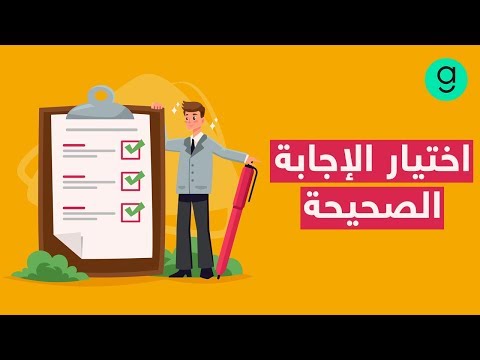 أن يصرف الإنسان نوعاً من العبادة لغير الله:
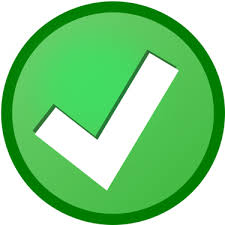 شرك الأسماء والصفات
شرك الربوبية
شرك الألوهية
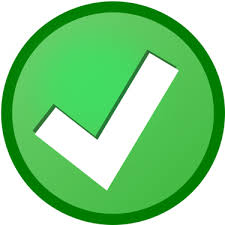 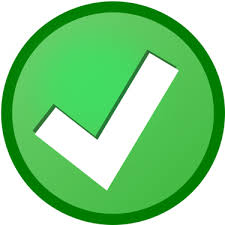 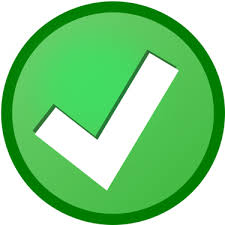 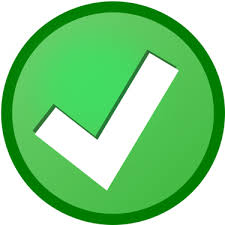 (فَإِذَا رَكِبُوا فِي الْفُلْكِ دَعَوُا اللَّهَ مُخْلِصِينَ لَهُ الدِّينَ فَلَمَّا نَجَّاهُمْ إِلَى الْبَرِّ إِذَا هُمْ يُشْرِكُونَ)
١ – الشرك في المحبة.
٢-الشرك في الطاعة. 
٣-الشرك في الدعاء. 
٤-الشرك في النية.
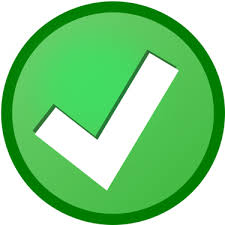 (وَمِنَ النَّاسِ مَن يَتَّخِذُ مِن دُونِ اللَّهِ أَندَادًا يُحِبُّونَهُمْ كَحُبِّ اللَّهِ ۖ وَالَّذِينَ آمَنُوا أَشَدُّ حُبًّا لِّلَّهِ)
١_الشرك في النية.
٢_الشرك في الدعاء. 
٣_الشرك في المحبة. 
٤_الشرك في الطاعة.
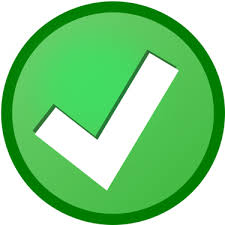 (اتَّخَذُوا أَحْبَارَهُمْ وَرُهْبَانَهُمْ أَرْبَابًا مِّن دُونِ اللَّهِ)
١_الشرك في النية
٢_الشرك في الطاعة 
٣_الشرك في المحبة 
٤_الشرك في الدعاء
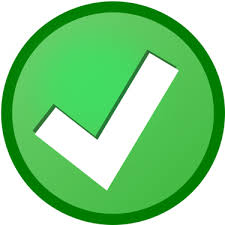 ( وَإِذَا قَامُوٓاْ إِلَى ٱلصَّلَوٰةِ قَامُواْ كُسَالَىٰ يُرَآءُونَ ٱلنَّاسَ وَلَا يَذْكُرُونَ ٱللَّهَ إِلَّا قَلِيلًا)
١_الشرك في الدعاء
٢_الشرك في الطاعة 
٣_الشرك في المحبة 
٤_الشرك في النية
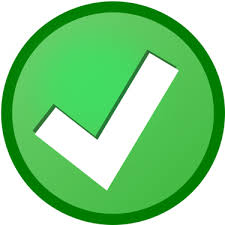 تسمية  المعبودات الباطلة بأسماء الله مثل (العزى).. أخذ من اسم الله العزيز.. وهذا شرك في توحيد.......
س
ف
ت
دعاء الأموات  شرك في.........
هي
و
أ
الشرك في الأسماء و الصفات.. أن يجعل لله.................. في أسمائه و صفاته.
ث
ل
ي 
م
مثيل
ث
ل
م
ي
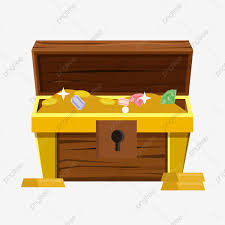 قال تعالى : (لَيْسَ كَمِثْلِهِ شَيْءٌ ۖ وَهُوَ السَّمِيعُ الْبَصِيرُ)
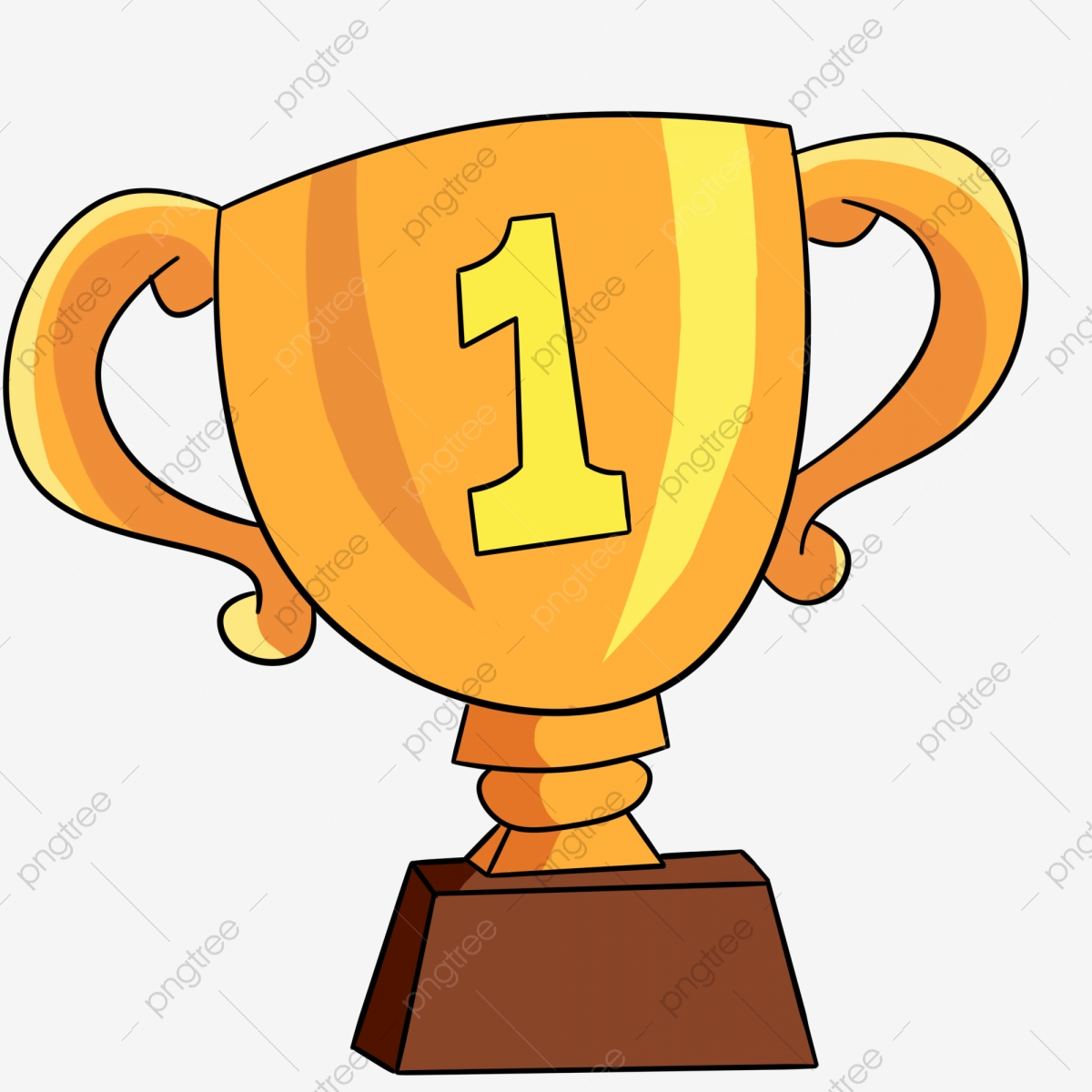 توحيد الأسماء والصفات
العبارة الأولى
قول  المشركين:إن لنا في السماء إله واحد.. ولنا في الأرض آلهة عدة.
العبارة الثانية
في الشدة يعبدون إله واحدا.. وفي الرخاء يشركون مع الله آلهة أخرى.